Statistics for Business and Economics (13e)
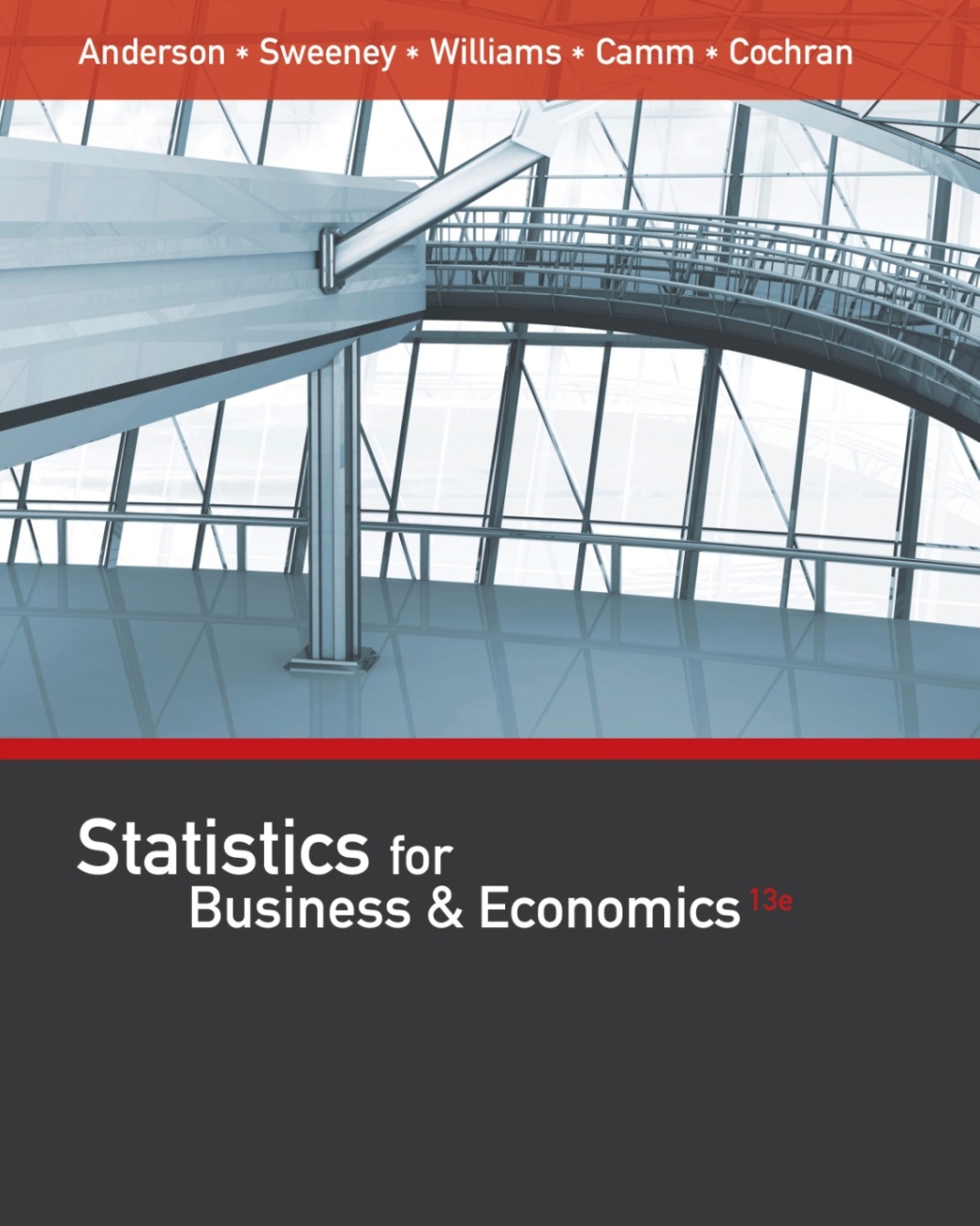 Anderson, Sweeney, Williams, Camm, Cochran
© 2017 Cengage Learning
Slides by John Loucks
St. Edwards University
1
Chapter 4Introduction to Probability
Random Experiments, Counting Rules, and Assigning Probabilities
Events and Their Probability
Some Basic Relationships of Probability
Conditional Probability
Bayes’ Theorem
2
Ketidakpastian
Manajer sering kali mendasarkan keputusan mereka pada analisis ketidakpastian seperti berikut ini:
Seberapa besar kemungkinan penjualan akan turun jika kita menaikkan harga?
Seberapa besar kemungkinan metode perakitan baru akan meningkatkan produktivitas?
Seberapa besar kemungkinan investasi baru akan menguntungkan?
3
Probability
Probability adalah ukuran numerik dari kemungkinan suatu peristiwa akan terjadi.
Probability values selalu ditetapkan pada skala dari 0 hingga 1.
Probabilitas mendekati nol menunjukkan suatu peristiwa sangat tidak mungkin terjadi.
Probabilitas yang mendekati satu menunjukkan suatu peristiwa hampir pasti akan terjadi.
4
Probabilitas sebagai Ukuran Numerik dari Kemungkinan Terjadinya
Increasing Likelihood of Occurrence
.5
0
1
Probability:
Terjadinya
Even ini
  setengah akan terjadi
dan setengah tidak 
mungkin terjadi
Even ini
hampir
Pasti 
terjadi
Even ini
sangat
Tidak mungkin 
terjadi
5
Statistical Experiments
Dalam statistik, pengertian eksperimen agak berbeda dari eksperimen dalam ilmu fisika.
Dalam eksperimen statistik, probabilitas menentukan hasil.
Meskipun percobaan diulang dengan cara yang persis sama, hasil yang sama sekali berbeda dapat terjadi.
Karena alasan ini, eksperimen statistik terkadang disebut eksperimen acak (random).
6
Random Experiment and Its Sample Space
Random experiment adalah proses yang menghasilkan hasil eksperimen yang ditentukan dengan baik
Sample space kumpulan dari semua hasil eksperimen.
Hasil percobaan juga disebut sample point.
7
Random Experiment and Its Sample Space
Experiment

Toss a coin
Inspect a part
Conduct a sales call
Roll a die
Play a football game
Experiment Outcomes

Head, tail
Defective, non-defective
Purchase, no purchase
1, 2, 3, 4, 5, 6
Win, lose, tie
8
Random Experiment and Its Sample Space
Contoh:  Bradley Investments
Bradley telah berinvestasi di dua saham, Markley Oil dan Collins Mining. Bradley telah menentukan bahwa kemungkinan hasil dari investasi ini tiga bulan dari sekarang adalah sebagai berikut:
Investment Gain or Loss
   in 3 Months (in $1000s)
Collins Mining
Markley Oil
8
 -2
10
    5
    0
 -20
9
Aturan Penghitungan untuk Eksperimen Beberapa Langkah
Jika percobaan terdiri dari urutan k langkah di mana terdapat n1 kemungkinan hasil untuk langkah pertama, n2 kemungkinan hasil untuk langkah kedua, dan seterusnya, maka jumlah total hasil percobaan diberikan oleh (n1) (n2) . . . (nk).
Representasi graphical yang dapat membantu dari percobaan beberapa langkah adalah diagram pohon (tree diagram).
10
Aturan Penghitungan untuk Eksperimen Beberapa Langkah
Contoh:  Bradley Investments
Bradley Investments dapat dipandang sebagai eksperimen dua langkah. Ini melibatkan dua saham, masing-masing dengan satu set hasil eksperimen.
Markley Oil:			n1 = 4
Collins Mining:			n2 = 2
Total Number of 
Experimental Outcomes:	n1n2 = (4)(2) = 8
11
Tree Diagram
Contoh :  Bradley Investments
Collins Mining
(Stage 2)
Markley Oil
(Stage 1)
Experimental
Outcomes
Gain 8
(10, 8)   Gain    $18,000
(10, -2)  Gain      $8,000
Lose 2
Gain 10
(5, 8) 	Gain    $13,000
Gain 8
(5, -2)    Gain      $3,000
Lose 2
Gain 5
Gain 8
(0, 8)      Gain      $8,000
0
(0, -2)     Lose      $2,000
Lose 2
Lose 20
(-20, 8) 	 Lose    $12,000
Gain 8
(-20, -2)	 Lose    $22,000
Lose 2
12
Aturan Penghitungan untuk Kombinasi
Jumlah dari Kombinasi dari N Objek yang diambil n pada suatu waktu
Aturan penghitungan kedua yang berguna memungkinkan kita untuk menghitung jumlah hasil eksperimen ketika n objek dipilih dari sekumpulan N objek.
dimana:     N! = N(N - 1)(N - 2) . . . (2)(1)
	       n! = n(n - 1)(n - 2) . . . (2)(1)
	       0! = 1
13
Aturan Penghitungan untuk Permutasi
Jumlah Permutations dari N Objek yang diambil n pada satu waktu
Aturan penghitungan ketiga yang berguna memungkinkan kita menghitung jumlah hasil eksperimen ketika n objek dipilih dari sekumpulan N objek, di mana urutan pemilihannya penting..
where:      N! = N(N - 1)(N - 2) . . . (2)(1)
	       n! = n(n - 1)(n - 2) . . . (2)(1)
	       0! = 1
14
Menetapkan Probabilitas
Persyaratan Dasar untuk Menetapkan Probabilitas
1. Probabilitas yang ditetapkan untuk setiap hasil eksperimen harus antara 0 dan 1, secara inklusif.
0 < P(Ei) < 1  for all i
dimana:  Ei  is the i th experimental outcome
               and P(Ei) is its probability
15
Menetapkan Probabilitas
Persyaratan Dasar untuk Menetapkan Probabilitas
2. Jumlah probabilitas untuk semua hasil eksperimen harus sama dengan 1.
P(E1) + P(E2) + . . . + P(En) = 1
Dimana :  n adalah jumlah outcomes dari experimen
16
Metode Probabilities
Classical Method
Menetapkan probabilitas berdasarkan asumsi hasil yang kemungkinannya sama
Relative Frequency Method
Menetapkan probabilitas berdasarkan eksperimen atau data historis
Subjective Method
Menetapkan probabilitas berdasarkan penilaian (judgment)
17
Classical Method
Contoh :  Rolling a Die
Jika eksperimen memiliki n kemungkinan hasil, metode klasik akan menetapkan probabilitas 1 / n untuk setiap hasil.
Experiment:  Rolling a die
Sample Space:  S = {1, 2, 3, 4, 5, 6}
Probabilities:  Each sample point has a 1/6 chance of occurring
18
Relative Frequency Method
Contoh :  Lucas Tool Rental
Lucas Tool Rental ingin menetapkan probabilitas pada jumlah pemoles mobil yang disewa setiap hari. Catatan kantor menunjukkan frekuensi sewa harian berikut ini selama 40 hari terakhir.
Number of
Polishers Rented
Number
of Days
0
1
2
3
4
4
  6
18
10
  2
19
Relative Frequency Method
Contoh :  Lucas Tool Rental
Setiap penetapan probabilitas diberikan dengan membagi frekuensi (jumlah hari) dengan frekuensi total (jumlah hari).
Number of
Polishers Rented
Number
of Days
Probability
0
1
2
3
4
4
  6
18
10
  2
40
.10 = 4/40
  .15
  .45
  .25
  .05
1.00
20
Subjective Method
Ketika kondisi ekonomi atau keadaan perusahaan berubah dengan cepat, mungkin tidak tepat untuk menetapkan probabilitas hanya berdasarkan data historis.
Kita dapat menggunakan data apa pun yang tersedia serta pengalaman dan intuisi kita, tetapi pada akhirnya nilai probabilitas harus mengungkapkan tingkat keyakinan kita bahwa hasil eksperimen akan terjadi.
Estimasi probabilitas terbaik sering diperoleh dengan menggabungkan estimasi dari pendekatan frekuensi klasik atau relatif dengan estimasi subjektif.
21
Subjective Method
Contoh :  Bradley Investments
Seorang analis membuat perkiraan probabilitas berikut.
Probability
Experimental Outcome
Net Gain or Loss
(10,  8)
(10, -2)
(5,  8)
(5, -2)
(0,  8)
(0, -2)
(-20,  8)
(-20, -2)
$18,000  Gain
      $8,000  Gain
    $13,000  Gain
      $3,000  Gain
      $8,000  Gain
      $2,000  Loss
    $12,000  Loss
    $22,000  Loss
.20
.08
.16
.26
.10
.12
.02
.06
1.00
22
Peristiwa dan Kemungkinannya
Setiap even mengumpulkan satu sample points.
probability pada even adalah sama dengan jumlah dari probabilitas dari sample points pada even tersebut.
Jika kita dapat mengidentifikasi semua titik sampel eksperimen dan menetapkan probabilitas ke masing-masing, kita dapat menghitung probabilitas sebuah peristiwa (even).
23
Events and Their Probabilities
Contoh :  Bradley Investments
Event M = Markley Oil Profitable
M = {(10, 8), (10, -2), (5, 8), (5, -2)}
P(M) = P(10, 8) + P(10, -2) + P(5, 8) + P(5, -2)
= .20 + .08 + .16 + .26
=   .70
24
Events and Their Probabilities
Contoh :  Bradley Investments
Event C = Collins Mining Profitable
C = {(10, 8), (5, 8), (0, 8), (-20, 8)}
P(C) = P(10, 8) + P(5, 8) + P(0, 8) + P(-20, 8)
= .20 + .16 + .10 + .02
=   .48
25
Some Basic Relationships of Probability
Ada beberapa hubungan probabilitas dasar yang dapat digunakan untuk menghitung probabilitas suatu peristiwa tanpa mengetahui semua probabilitas sampel point.
Komplemen dari even (Complement of an Event)
Gabungan dari dua even (Union of Two Events)
Irisan pada dua even (Intersection of Two Events)
Saling Lepas dari dua even (Mutually Exclusive Events)
26
Komplemen dari even
Komplement dari even A adalah anggota yang bukan termasuk pada even A yang berada diluar batas lingkaran Even A.
Komplemen dari A ditulis dengan Ac.
Sample
Space S
Event A
Ac
Venn Diagram
27
Gabungan dari dua even
Gabungan dari even A dan B adalah even yang berisi semua sample points  yang merupakan anggota dari even yaitu even A atau B atau keduanya.
Gabungan dari even A dan B dinotasikan dengan A  B.
Sample
Space S
Event A
Event B
Venn Diagram
28
Gabungan dari dua even
Contoh :  Bradley Investments
Event M = Markley Oil Profitable
Event C = Collins Mining Profitable
M  C = Markley Oil Profitable 
	    or  Collins Mining Profitable (or both)
M  C = {(10, 8), (10, -2), (5, 8), (5, -2), (0, 8), (-20, 8)}
P(M  C) = P(10, 8) + P(10, -2) + P(5, 8) + P(5, -2) + P(0, 8) + P(-20, 8)
= .20 + .08 + .16 + .26 + .10 + .02
=   .82
29
Irisan pada dua even
Irisan (intersection) daro even A dan B adalah semua dari sample points yang merupakan anggota keduanya dari  A dan B.
Irisan (intersection) daro even A dan B dinotasikan dengan A  B.
Intersection of A and B
Sample
Space S
Event A
Event B
Venn Diagram
30
Irisan pada dua even
Example:  Bradley Investments
Event M = Markley Oil Profitable
Event C = Collins Mining Profitable
M  C  = Markley Oil Profitable and Collins Mining Profitable
M  C = {(10, 8), (5, 8)}
P(M  C) = P(10, 8) + P(5, 8)
= .20 + .16
=   .36
31
Hukum Tambahan (Addition law)
Addition law menyediakan cara untuk menghitung dari probabilitas dari even A, atau B, atau keduanya A dan B terjadi.
Rumusnya dapat ditulis seperti berikut:
P(A  B) = P(A) + P(B) - P(A  B)
32
Addition Law
Example:  Bradley Investments
Event M = Markley Oil Profitable
Event C = Collins Mining Profitable
M  C = Markley Oil Profitable or Collins Mining Profitable
We know:   P(M) = .70,  P(C) = .48,  P(M  C) = .36
Thus:   P(M  C) = P(M) + P(C) - P(M  C)
= .70 + .48 - .36
=   .82
Hasil ini sama dengan yang diperoleh sebelumnya menggunakan 
probabilitas pada even
33
Mutually Exclusive Events
Dua even dikatakan mutually exclusive jika pada kedua even tersebut tidak ada anggotanya yang merupakan anggota pada kedua even tersebut.
Dua even adalah mutually exclusive jika ketika even yang satu terjadi, tetapi even yang lainnya tidak terjadi.
Sample
Space S
Event A
Event B
Venn Diagram
34
Mutually Exclusive Events
Jika even A dan B mutually exclusive, maka :   P(A  B) = 0.
Hukum tambahan (addition law) untuk even mutually exclusive :
P(A  B) = P(A) + P(B)
35
Probabilitas Kondisional (Conditional Probability)
Probabilitas suatu peristiwa karena peristiwa lain telah terjadi disebut probabilitas kondisional.
Probabilitas kondisional bahwa even A akan terjadi dengan syarat even B terjadi dituliskan dengan P(A|B).
Probabilias kondisional dapat dihitung dengan rumus :
36
Probabilitas Kondisional
Contoh :  Bradley Investments
Event M = Markley Oil Profitable
Event C = Collins Mining Profitable
P(C|M) = Collins Mining Profitable given Markley Oil Profitable
We know:  P(M  C) = .36, P(M) = .70
Thus:
37
Hukum Perkalian (Multiplication Law)
Hukum perkalian (multiplication law) menyediakan cara untuk menghitung  probabilitas dari irisan (intersection) daro dua even.
Ketentuannya seperti berikut:
P(A  B) = P(B)P(A|B)
or
P(A  B) = P(A)P(B|A)
38
Multiplication Law
Contoh:  Bradley Investments
Event M = Markley Oil Profitable
Event C = Collins Mining Profitable
M  C  = Markley Oil Profitable and Collins Mining Profitable
We know:  P(M) = .70,  P(C|M) = .5143
Thus:   P(M  C) = P(M)P(M|C)
= (.70)(.5143)
=   .36
(Hasil ini sama dengan yang diperoleh sebelumnya
menggunakan definisi probabilitas satu even.)
39
Tabel Probabilitas Bersama (Joint Probability)
Collins Mining
Profitable (C)   Not Profitable (Cc)
Total

   .70

   .30

 1.00
Markley Oil

Profitable (M)
 
Not Profitable (Mc)
.36                        .34

.12                        .18
Total                       .48                        .52
Joint probabilities terlihat ditengah pada tabel.
Probabilitas marjinal muncul di margin tabel.
40
Independent Events
Jika probabilitas dari even A tidak berubah oleh adanya even B, maka dapat dikatakan bahwa even A dan B adalah independent.
Dua even A dan B adalah independent jika:
P(A|B) = P(A)   or  P(B|A) = P(B)
41
Multiplication Law for Independent Events
Hukum perkalian juga dapat digunakan untuk menguji apakah dua even berdiri sendiri (independent).
Hukumnya dapat ditulis sebagai berikut:
P(A  B) = P(A)P(B)
42
Multiplication Law for Independent Events
Contoh :  Bradley Investments
Event M = Markley Oil Profitable
Event C = Collins Mining Profitable
Are events M and C independent?
Does P(M  C) = P(M)P(C) ?
We know:  P(M  C) = .36,  P(M) = .70,  P(C) = .48
But:  P(M)P(C) = (.70)(.48) = .34, not .36
Hence:  M and C are not independent.
43
Mutual Exclusiveness and Independence
Jangan bingung dengan even yang saling eksklusif dengan even yang independen.
Dua even dengan probabilitas bukan nol tidak bisa saling eksklusif dan independen.
Jika satu even yang saling eksklusif diketahui terjadi, peristiwa lainnya tidak dapat terjadi,  dengan demikian, probabilitas even lain yang terjadi dikurangi menjadi nol (dan karena itu disebut dependent).
Dua even yang tidak mutually exclusive, mungkin atau tidak mungkin independent.
44
Bayes’ Theorem
Sering kita mulai analisis probabilitas dengan inisial prior probabilities.
Kemudian, dari sampel, laporan khusus, atau uji produk kami memperoleh beberapa informasi tambahan.
Pemberian informasi baru, kita dapat merevisi penghitungan disebut dengan posterior probabilities.
Bayes’ theorem menyediakan rata-rata untuk revisi dari prior probabilities.
New
Information
Prior
Probabilities
Application
of Bayes’
Theorem
Posterior
Probabilities
45
Bayes’ Theorem
Contoh :  L. S. Clothiers
Sebuah pusat perbelanjaan yang diusulkan akan memberikan persaingan yang kuat untuk bisnis pusat kota seperti L. S. Clothiers. Jika pusat perbelanjaan sudah dibangun, pemilik L. S. Clothiers merasa sebaiknya pindah ke pusat perbelanjaan.
Pusat perbelanjaan tidak dapat dibangun kecuali perubahan zonasi disetujui oleh dewan kota. Badan perencanaan harus terlebih dahulu membuat rekomendasi, untuk atau menentang perubahan zonasi, kepada dewan.
46
Prior Probabilities
Contoh :  L. S. Clothiers
Diketahui:
A1 = dewan kota menyetujui perubahan zonasi
 A2 = dewan kota tidak menyetujui perubahan tersebut
Menggunakan penilaian subjektif :
P(A1) = .7,   P(A2) = .3
47
New Information
Contoh :  L. S. Clothiers
Badan perencanaan telah merekomendasikan perubahan zonasi. Misalkan B menunjukkan kejadian rekomendasi negatif oleh dewan perencanaan.
Mengingat bahwa B telah terjadi, L. S. Clothiers harus merevisi kemungkinan bahwa dewan kota akan menyetujui atau tidak menyetujui perubahan zonasi?
48
Conditional Probabilities
Contoh :  L. S. Clothiers
Sejarah masa lalu dengan dewan perencanaan dan dewan kota menunjukkan yang berikut ini :
P(B|A1) = .2   and   P(B|A2) = .9
P(BC|A1) = .8   and   P(BC|A2) = .1
Maka :
49
Tree Diagram
Contoh :  L. S. Clothiers
Planning Board
Town Council
Experimental Outcomes
P(B|A1) = .2
P(A1  B)  = .14
P(A1) = .7
P(A1  Bc) = .56
P(Bc|A1) = .8
P(B|A2) = .9
P(A2  B)  = .27
P(A2) = .3
P(A2  Bc) = .03
P(Bc|A2) = .1
1.00
50
Bayes’ Theorem
Untuk menentukan posterior probability bahwa even Ai yang terjadi akan memberikan bahwa even B akan terjadi, kita sebut dengan Bayes’ theorem.
Bayes’ theorem dapat diterapkan ketika peristiwa yang ingin kita hitung probabilitas posteriornya saling eksklusif dan penyatuannya adalah seluruh ruang sampel.
51
Posterior Probabilities
Contoh :  L. S. Clothiers
Mengingat rekomendasi dewan perencanaan untuk tidak menyetujui perubahan zonasi, kami merevisi probabilitas sebelumnya sebagai berikut :
=    .34
52
Posterior Probabilities
Contoh :  L. S. Clothiers
Rekomendasi dewan perencanaan adalah kabar baik untuk L. S. Clothiers.  pada posterior probability dari dewan kota menyetujui perubahan zona adalah  .34 dibandingkan prior probability sebesar .70.
53
Bayes’ Theorem:  Tabular Approach
Contoh :  L. S. Clothiers
Step 1
Persiapkan tiga kolom :
Column 1  -  Mutually exclusive even dimana posterior probabilities yang akan dicari.
Column 2  -  Prior probabilities untuk even.
Column 3  -  conditional probabilities untuk informasi baru yang diberikan pada masing-masing even.
54
Bayes’ Theorem:  Tabular Approach
Contoh :  L. S. Clothiers
Langkah 1
(1)
(2)
(3)
(4)
(5)
Prior
Probabilities
P(Ai)
Conditional
Probabilities
P(B|Ai)
Events
Ai
.2
.9
A1
A2
.7
  .3
1.0
55
Bayes’ Theorem:  Tabular Approach
Contoh :  L. S. Clothiers
Langkah 2
Siapkan kolom keempat
Column 4  
     Hitung joint probabilities untuk masing-masing even dengan informasi baru B dengan menggunakan hukum multiplication law.
Kalikan prior probabilities pada kolom 2 dengan corresponding conditional probabilities di kolom 3.  dimana, P(Ai  B) = P(Ai) P(B|Ai).
56
Bayes’ Theorem:  Tabular Approach
Contoh :  L. S. Clothiers
Langkah 2
(1)
(2)
(3)
(4)
(5)
Joint
Probabilities
P(Ai I B)
Prior
Probabilities
P(Ai)
Conditional
Probabilities
P(B|Ai)
Events
Ai
.14 = .7(.2)
.27
.2
.9
A1
A2
.7
  .3
1.0
57
Bayes’ Theorem:  Tabular Approach
Contoh :  L. S. Clothiers
Langkah 2 (lanjutan)
Kita lihat bahwa nilai probabilitasnya  .14 dari dewan kota menyetujui perubahan zonasi dan rekomendasi negatif dari dewan perencanaan..
Ada pprobabilitas .27 dewan kota tidak menyetujui perubahan zonasi dan rekomendasi negatif dari dewan perencanaan.
58
Bayes’ Theorem:  Tabular Approach
Contoh :  L. S. Clothiers
Langkah 3
Jumlahkan joint probabilities pada kolom 4.  Jumlahkan probabilitas dari informasi baru, P(B).  Jumlah dari .14 + .27 adalah probabilitas sebesar .41 dari rekomendasi negatif dari dewan perencanaan.
59
Bayes’ Theorem:  Tabular Approach
Contoh :  L. S. Clothiers
Langkah 3
(1)
(2)
(3)
(4)
(5)
Joint
Probabilities
P(Ai I B)
Prior
Probabilities
P(Ai)
Conditional
Probabilities
P(B|Ai)
Events
Ai
.14 
.27
.2
.9
A1
A2
.7
  .3
1.0
P(B) =  .41
60
Bayes’ Theorem:  Tabular Approach
Contoh :  L. S. Clothiers
Langkah 4
Persiapkan kolom ke 5:
Pada Kolom 5
     Hitung posterior probabilities menggunakan basic relationship dari conditional probability.
Hasil joint probabilities P(Ai I B) adalah pada kolom 4 dan  probabilitas P(B) jumlah pada kolom 4.
61
Bayes’ Theorem:  Tabular Approach
Example:  L. S. Clothiers
Step 4
(1)
(2)
(3)
(4)
(5)
Joint
Probabilities
P(Ai I B)
Posterior
Probabilities
P(Ai |B)
Prior
Probabilities
P(Ai)
Conditional
Probabilities
P(B|Ai)
Events
Ai
.14 
.27
.2
.9
A1
A2
.3415 = .14/.41 
  .6585
1.0000
.7
  .3
1.0
P(B) =  .41
62
End of Chapter 4
63